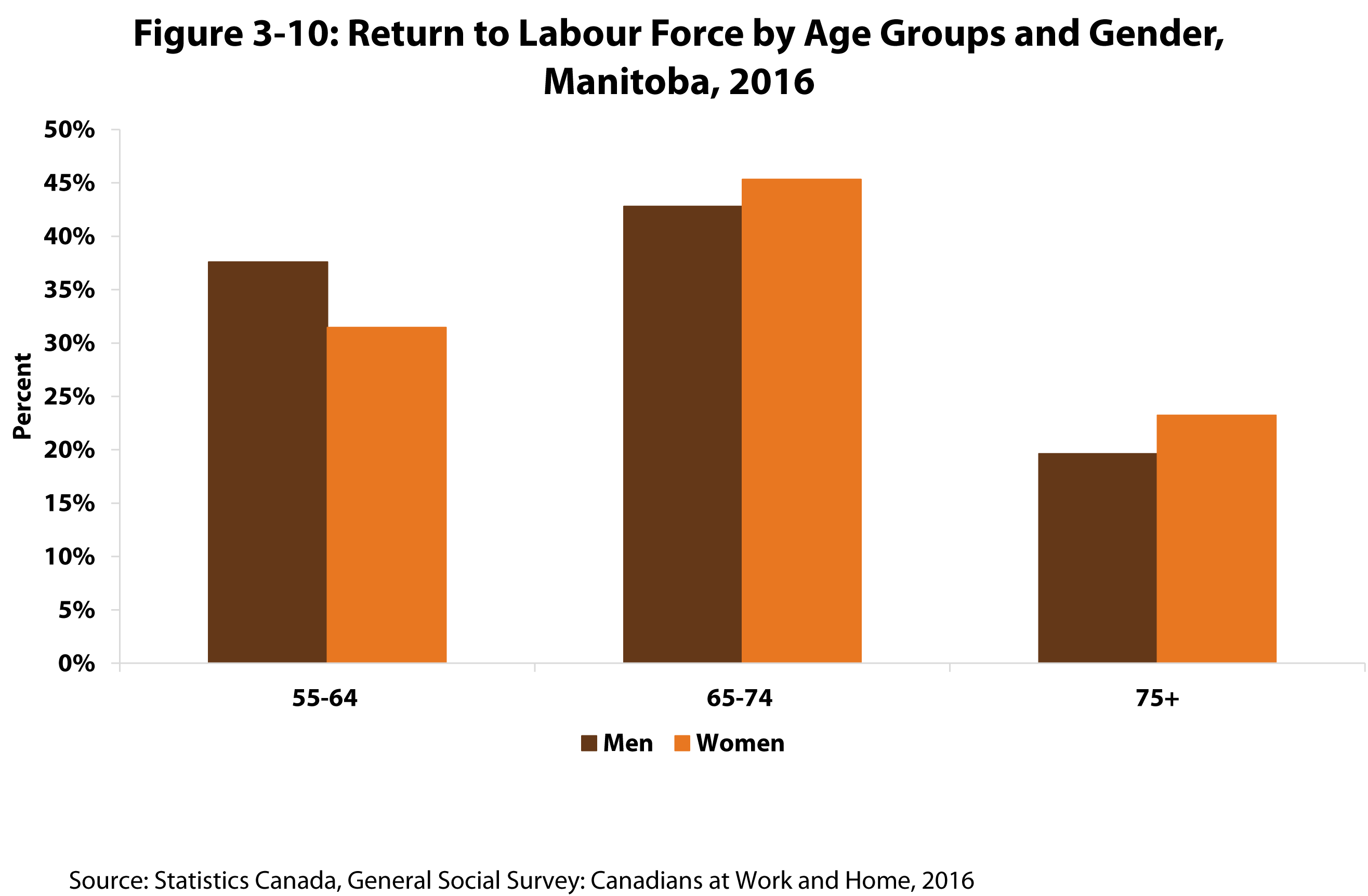 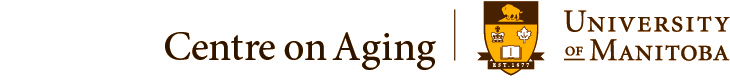 ©2019 Centre on Aging, University of Manitoba
[Speaker Notes: How to cite this graphic: 
Figure 3-10: Return to Labour Force by Age Groups and Gender, Manitoba, 2016. Reprinted from Facts on Aging: The older worker, by the Centre on Aging, retrieved from http://www.umanitoba.ca/aging
Copyright 2019 by the Centre on Aging, University of Manitoba.]